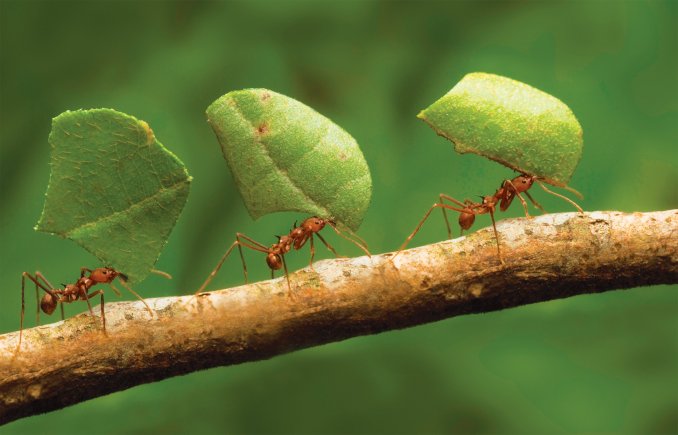 Escuela Normal De Educación Preescolar
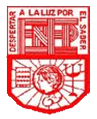 LAS HORMIGAS
Tema: Las hormigas 

Competencia: Busca soluciones y respuestas a problemas y preguntas sobre el mundo natural.

Aprendizaje esperado: Propone qué hacer para indagar y saber acerca de los seres vivos y procesos del mundo natural (cultivar una planta, cómo son los insectos, cómo los pájaros construyen su nido…).
INICIO
DESARROLLO
CIERRE